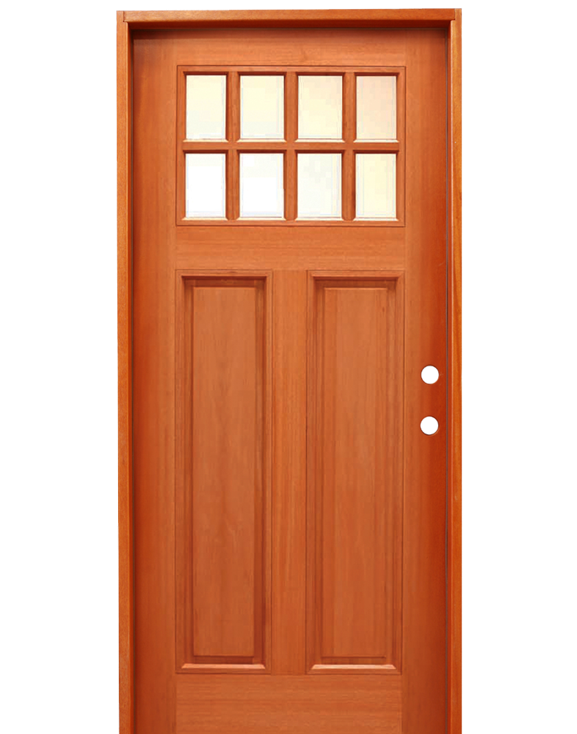 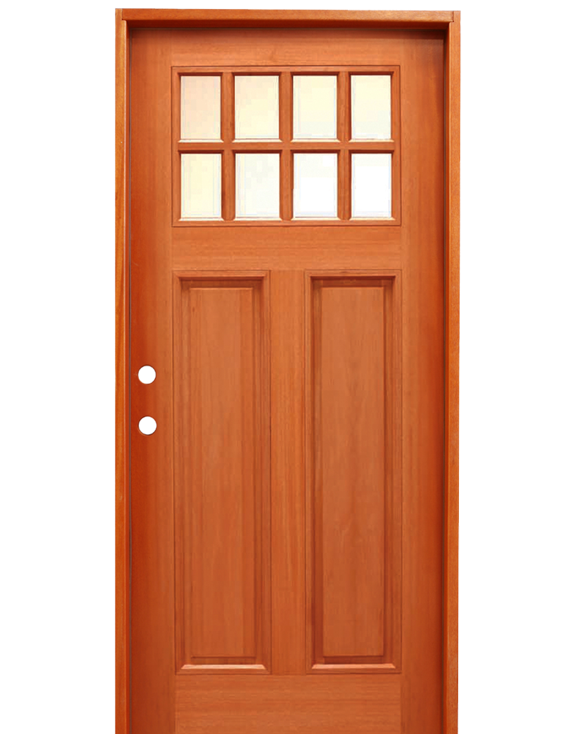 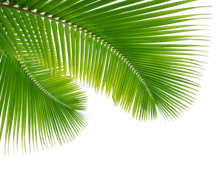 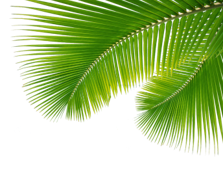 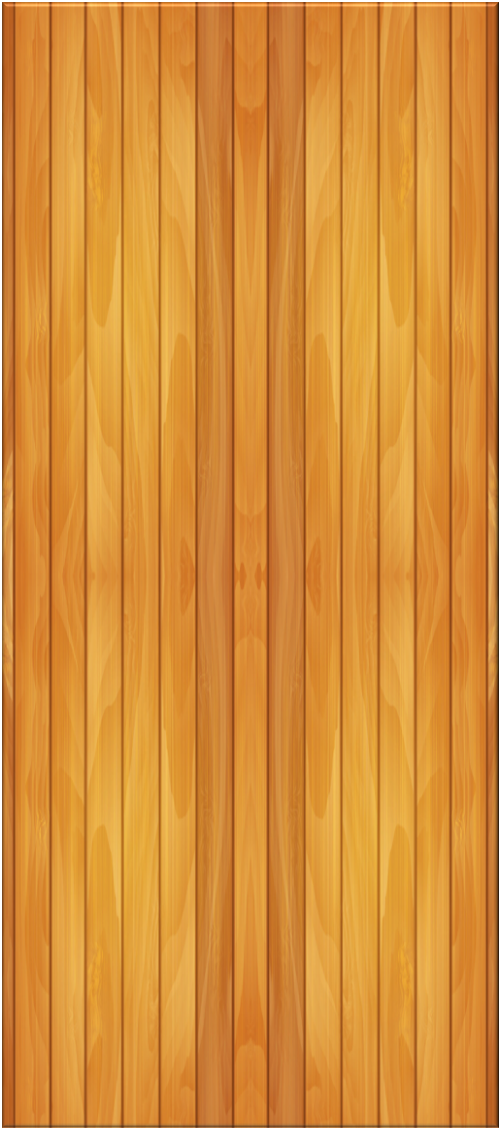 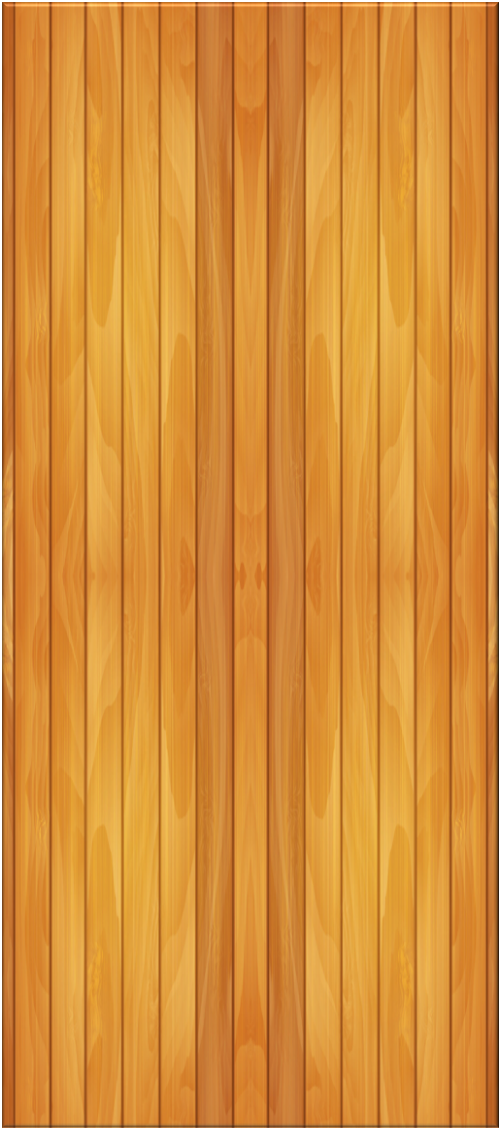 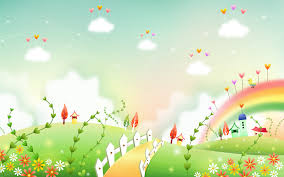 SỞ GIÁO DỤC VÀ ĐÀO TẠO HÀ NỘI
PHÒNG GIÁO DỤC VÀ ĐẠO TẠO HUYỆN BA VÌ
TRƯỜNG TIỂU HỌC PHÚ ĐÔNG
NHIỆT LIỆT CHÀO MỪNG CÁC THẦY CÔ GIÁO
 ĐẾN THĂM LỚP 2
MÔN : ĐẠO ĐÚC
BÀI 6: BIẾT NHẬN LỖI VÀ SỬA LỖI
Giáo viên:  TRẦN THỊ HẰNG
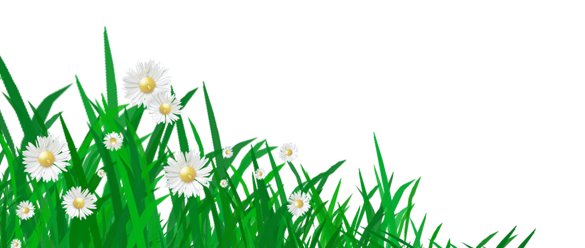 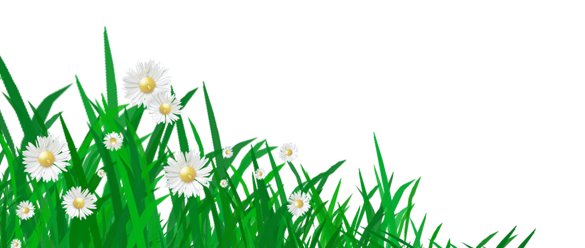 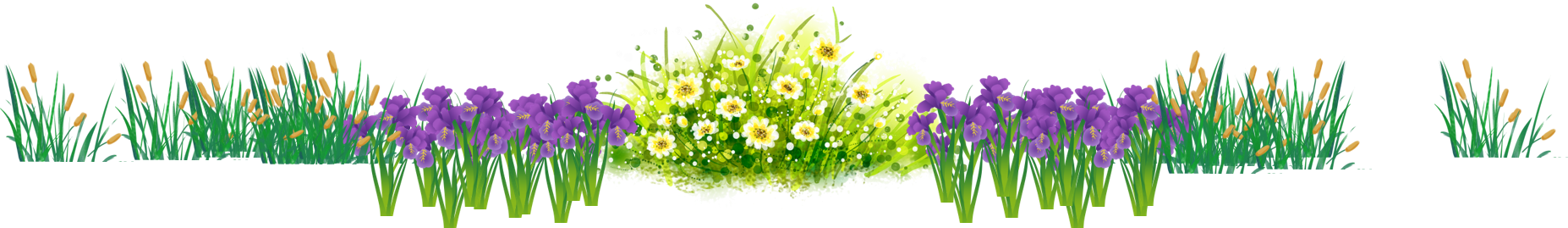 Bài 9
Cảm xúc của em
Nghe bài hát : Niềm vui của em
Khởi động
Chia sẻ cảm xúc của em sau khi nghe bài hát?
Khám phá
Quan sát tranh và trả lời câu hỏi:
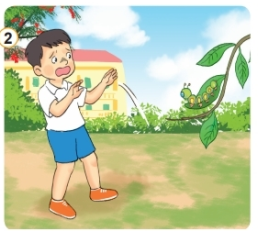 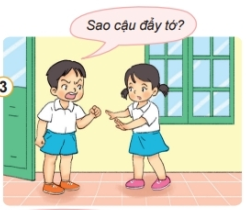 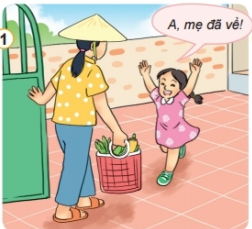 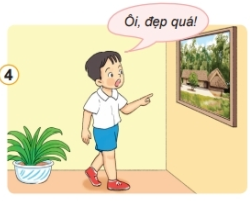 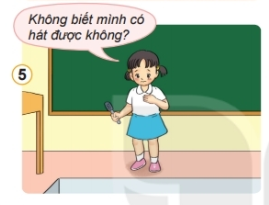 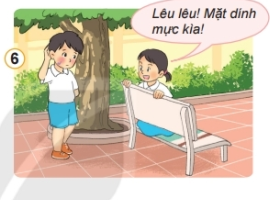 Khám phá
Các bạn trong tranh biểu lộ cảm xúc gì?
Theo em cảm xúc nào là tích cực? Cảm xúc nào là tiêu cực?
Hãy nêu thêm những cảm xúc mà em biết?
Điều gì xảy ra khi :
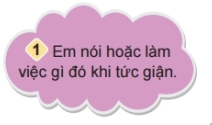 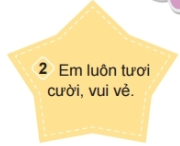 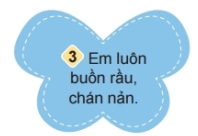 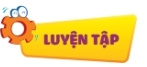 Cùng các bạn chơi trò chơi đoán cảm xúc
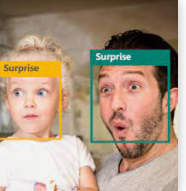 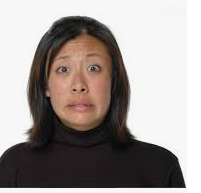 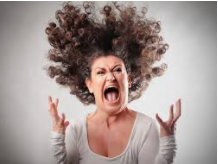 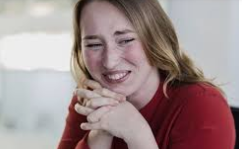 4.Vui vẻ.
1.Ngạc nhiên
3.Tức giận
2.Ghê sợ
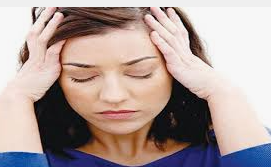 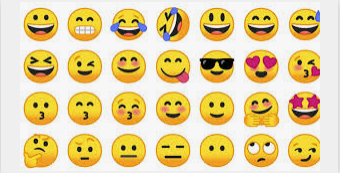 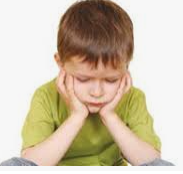 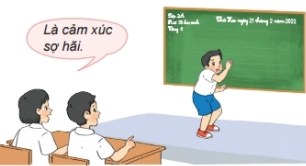 5.mệt mỏi, chán nản
6.Buồn rầu
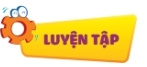 Em sẽ có cảm xúc như nào trong các tình huống sau:
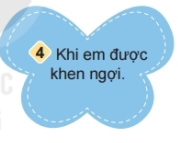 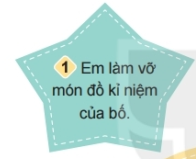 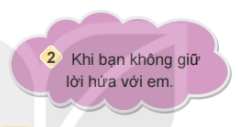 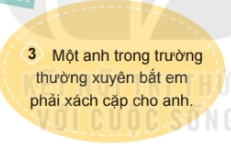 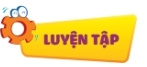 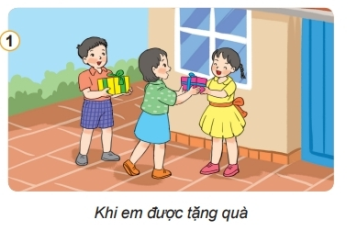 Đóng vai thể hiện tình huống
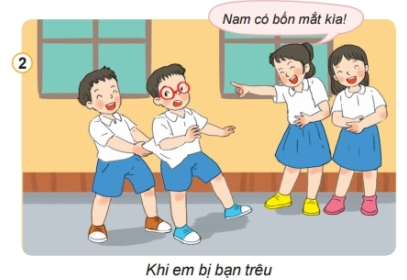 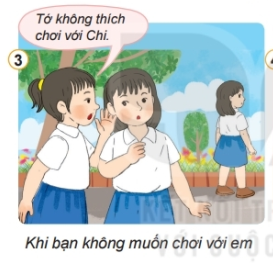 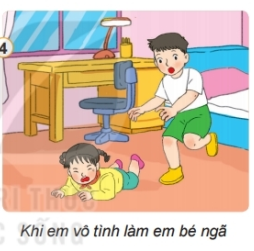 Luyện tập
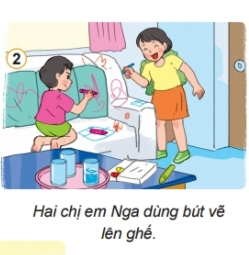 Đưa ra lời khuyên cho các bạn ?
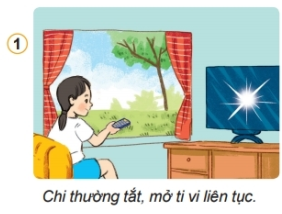 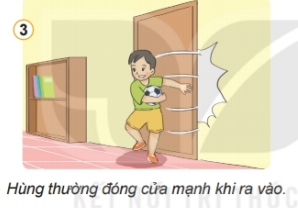 Vận dụng
Chia sẻ cảm xúc của em trong một ngày.
Thông điệp
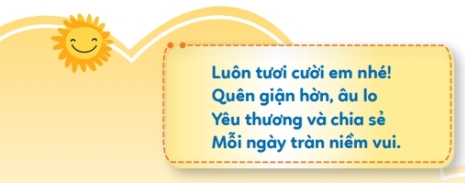 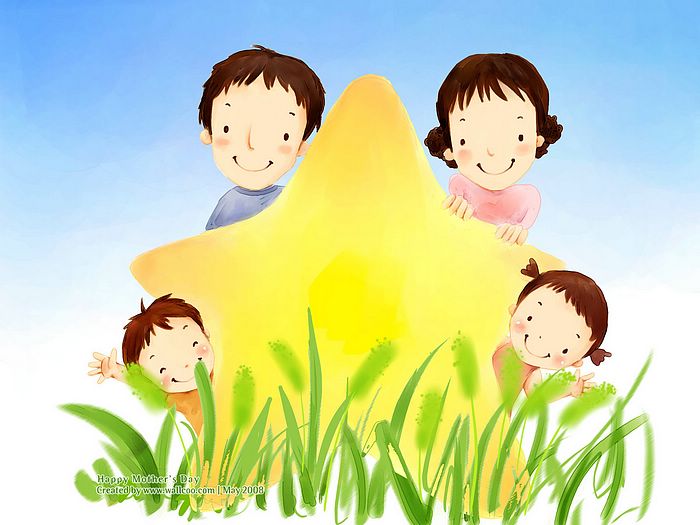 Chóc thÇy c«, c¸c con cïng gia đình m·i m·i h¹nh phóc !